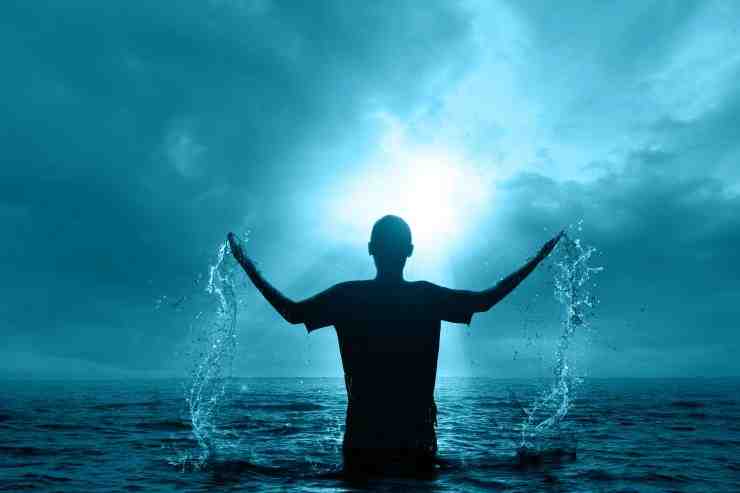 Belief and Baptism
Luke 7:24-30
Jesus’ words of salvation..
Mark 16:15-16 And He said to them, “Go into all the world and preach the gospel to every creature. 16 He who believes and is baptized will be saved; but he who does not believe will be condemned.
Supporting scriptures: Acts 2:38, 22:16; Gal 3:27;     1 Peter 3:21; Romans 6:3-4
Many today deny baptism is essential..
Jesus had taught earlier..
Luke 7:24-30 two responses to John’s baptism
Common people -- 29 And when all the people heard Him, even the tax collectors justified God, having been baptized with the baptism of John. 
Jewish leaders -- 30 But the Pharisees and lawyers rejected the will of God for themselves, not having been baptized by him.
Baptism was the test of acceptance
Jesus is later questioned
Matthew 21:23-27 By what authority?
Jesus’ answer: I will ask you one thing.. The baptism of John.. from heaven or men?
They reasoned: “If we say, ‘From heaven,’ He will say to us, ‘Why then did you not believe him?’
They knew: not being baptized = not believing
Jesus uses a parable..
Matthew 21:28-32 parable of the two sons
The first son: initially rebellious.. but later repented and obeyed the father’s command
The second son: made pretense of regard for father’s will.. but did not go and obey
Which of the two did the will of the father?
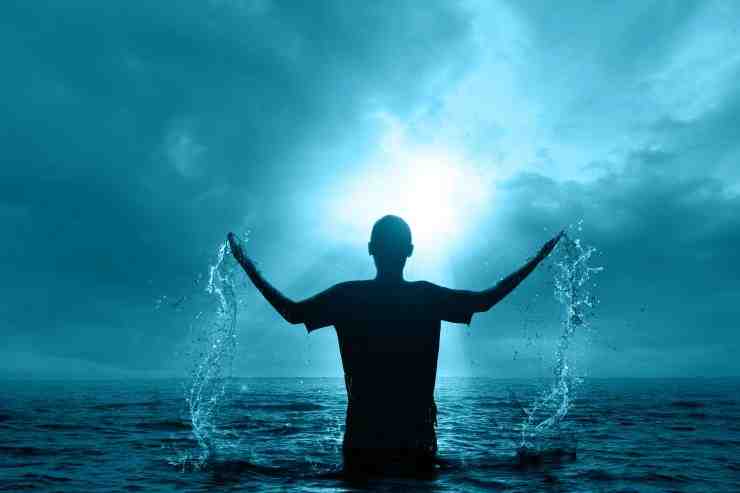 Belief and Baptism
Luke 7:24-30